Report to WG9
Bradley SherrillAssociate Director for Fragment Separationsherrill@frib.msu.edu
27 May 2025
Outline
FRIB Overview – The Facility for Rare Isotope Beams is a US Department of Energy User Facility open to scientists from around the world (one of 28 user facilities; other NP facilities RHIC, JLAB, ATLAS)
Our mission is to support scientific users
Summary of Secondary Beams Delivered
Summary of the First Three FRIB PACs
FRIB Users are Publishing Science Results in High-Impact Journals
FRIB Power Ramp Up and Equipment Upgrade Plans
Summary of the energy upgrade plans to 400 MeV/u, FRIB400
B. Sherrill, INPC2025 WG9
, Slide 2
The Facility For Rare Isotope Beams – US DOE User Facility
FRIB’s key feature is 400 kW beam power
8 p𝜇A or 5 x 1013  238U /s 
42 p𝜇A or 2.6 x 1014  48Ca /s 
Range of beam energies
Fast – 20 to 200 MeV/u
Stopped – 10 kV
Reaccelerated – 3-10 MeV/u
Funded for 4,000 hours/y of operation
Run about 2,000/y for single event upset studies
FRIB Users Organization, FRIBUO, with 1,800 members
Isotope harvesting capability ( e.g., from beam dump water) 
1 experiment completed so far (see talk of G Severin)
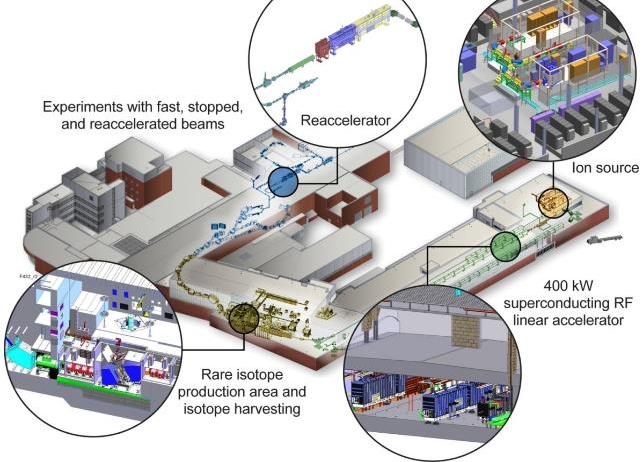 Thomas Glasmacher, FRIB Laboratory Director
B. Sherrill, INPC2025 WG9
, Slide 3
410 Rare Isotope Beams Delivered for Experiments
Experiments since January 2025:
E23076: 68-71Co, 70Ni           E23055: 56-62Ti, 59-65V, 62-69Cr, 65-72Mn, 68-74Fe, 71-76Co, 74-78Ni 
E21035: 97-99Kr, 98-102Rb, 101-104Sr, 102-106Y, 104-109Zr, 107-112Nb, 110-115Mo, 113-119Tc, 116-121Ru,               119-123Rh, 122-125Pd, 125-128Ag	E21056: 3H
E23023: 41-43Ti, 43,44V, 43-45,47-49Cr, 46,48-50Mn, 45-47,49-51Fe, 48,49, 51-53Ni, 54-55Zn
E21049:  97,99Pd, 98,100Ag, 99,101Cd, 100,102In, 101,103Sn 
E21038: 42-44Ti, 43,44V, 43-45Cr, 46Mn, 45-47Fe, 48,49Ni
E23063: 31,33-36,38Si
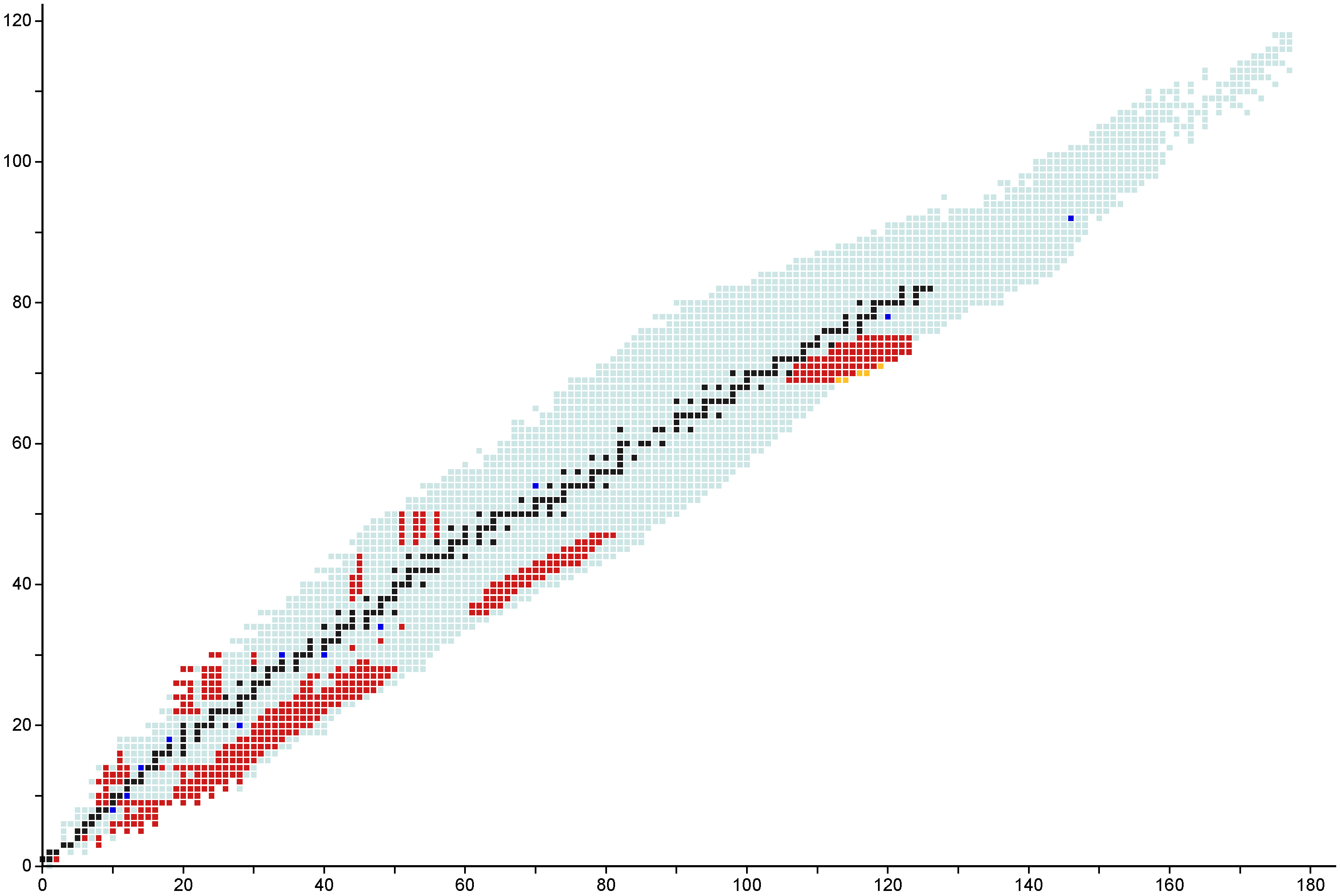 Approximately 410 Rare Isotope Beams Delivered to FRIB users from May 2022 to May 2025
For the last year, 6081 scheduled operating beam hours at 95.% availability
Beam rates have ranged from 109/s to 10-5/s
Some experiments use “cocktails” while others use a pure single-isotope beam
Protons
182,183Tm, 186,187Yb, 190Lu
Stable isotopes
Primary Beams
Observed isotopes
Experiments at FRIB
Discovered at FRIB
Data Date: 2025-05-05
Neutrons
B. Sherrill, INPC2025 WG9
, Slide 4
FRIB Has Had Three Program Advisory Committee Meetings
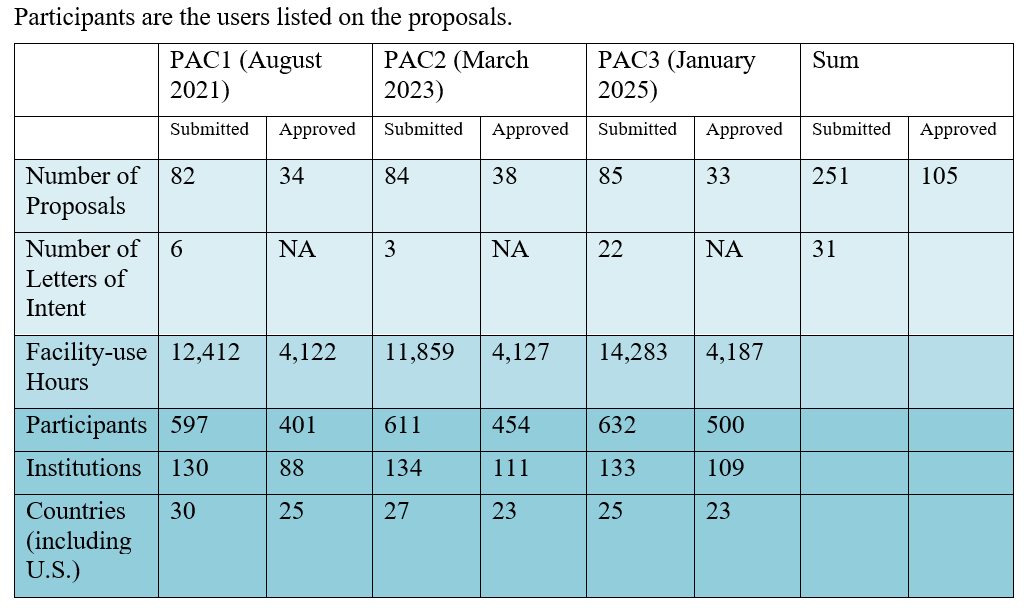 FRIB continues to be oversubscribed by 3:1
User are unique individuals listed on proposals
Proposals are fairly evenly divided between instruments and fast, stopped and reaccelerated beams
B. Sherrill, INPC2025 WG9
, Slide 5
FRIB Scientific Results
58 experiment have run since May 2022
Many results have been presented in talks at this conference
Spectroscopy of rare isotopes with the Active Target Time Projection Chamber D. Bazin et al.
Study of the full electric dipole strength of the double halo nucleus 11Li J.M Lopez Gonzalez
A foundation model for TPC data M. Kuchera et al.
β-delayed 2p emission E. Jensen et al.
Lifetime measurements in N=Z 88Ru M. Bentley et al.
Investigations near N=20 using nucleon transfer reactions with HELIOS and SOLARIS (FRIB Reaccelerator) N. Watwood et al.
22Al, 23Si, 101,103Sn, … Mass measurements F.M. Maier et al.
Structure within the N=40 island of inversion H. Crawford et al.
…
B. Sherrill, INPC2025 WG9
, Slide 6
FRIB Decay Station Initiator: FDSi Published Results
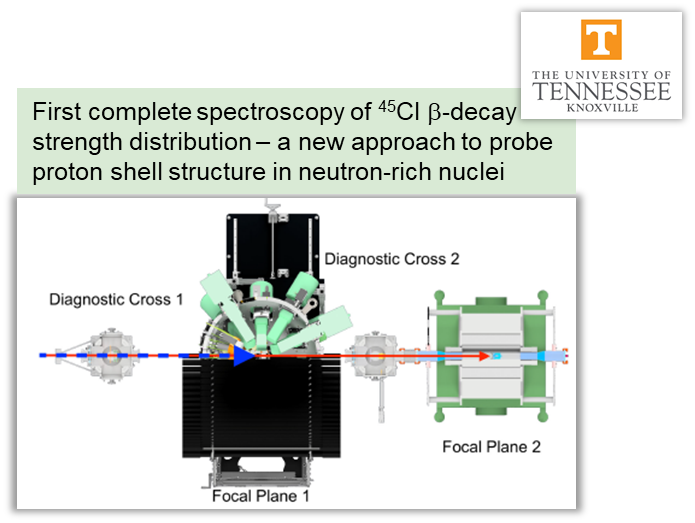 Phys. Rev. Lett. 132, 152503 (2024)
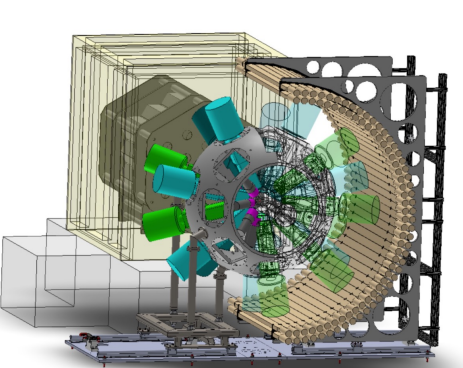 Phys. Rev. Lett. 130, 242501 (2023)
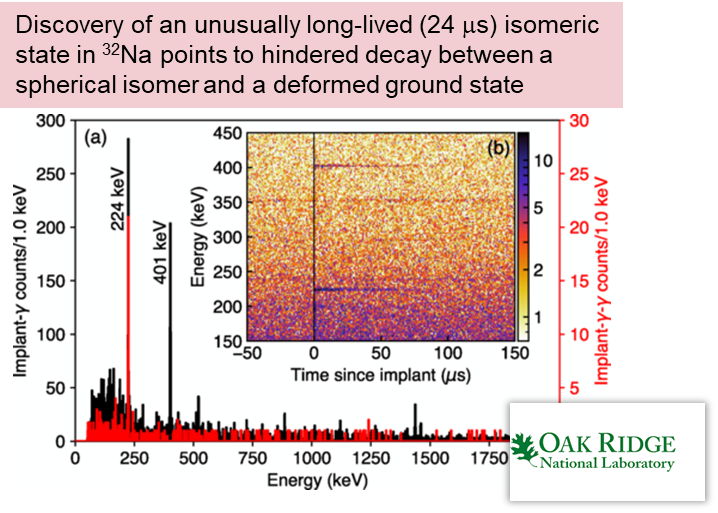 FDSi
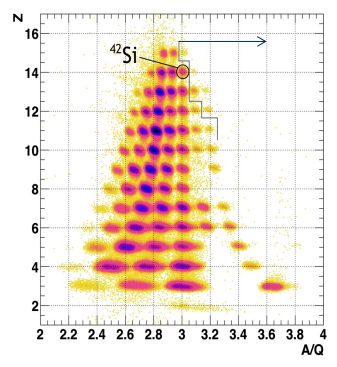 39Mg Short Half-life
Published in Nov 22
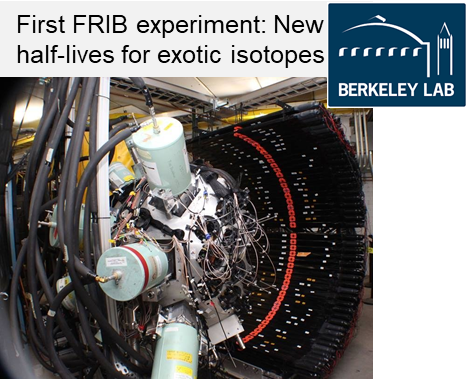 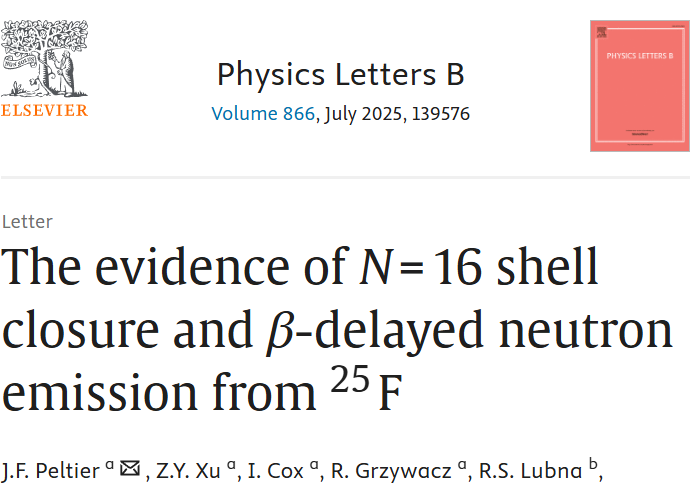 et al.
B. Sherrill, INPC2025 WG9
7
Phys. Rev. Lett. 129, 212501 (2022)
First in-beam spectroscopy at the FRIB reveals competing nuclear shapes in the rare isotope 62Cr
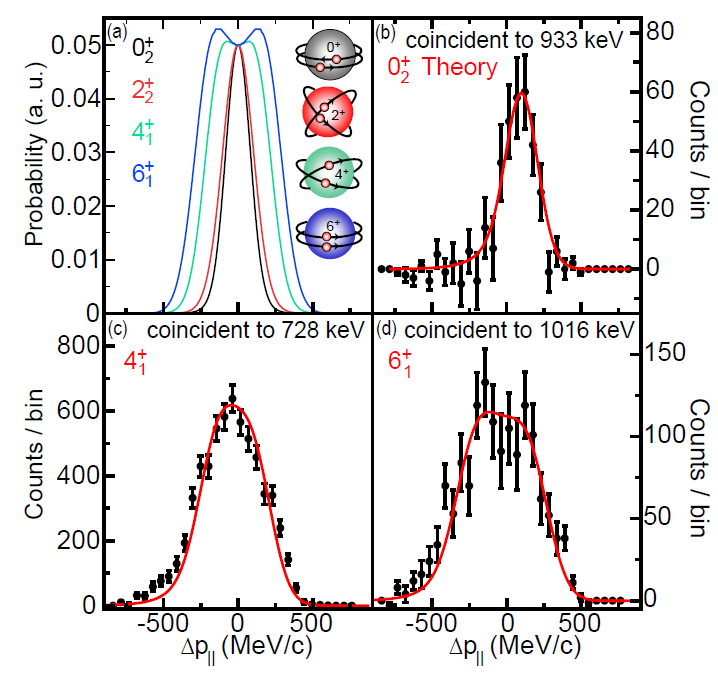 GRETA gamma-ray array has been a powerful tool
Calculations allowing excitations across N=40 lead to discovery of potentially interesting collective structures
Find and characterize the 0+ states in 62Cr
Measure longitudinal momentum distributions of 62Cr in 9Be(64Fe,62Cr+) are sensitive to the final-state J
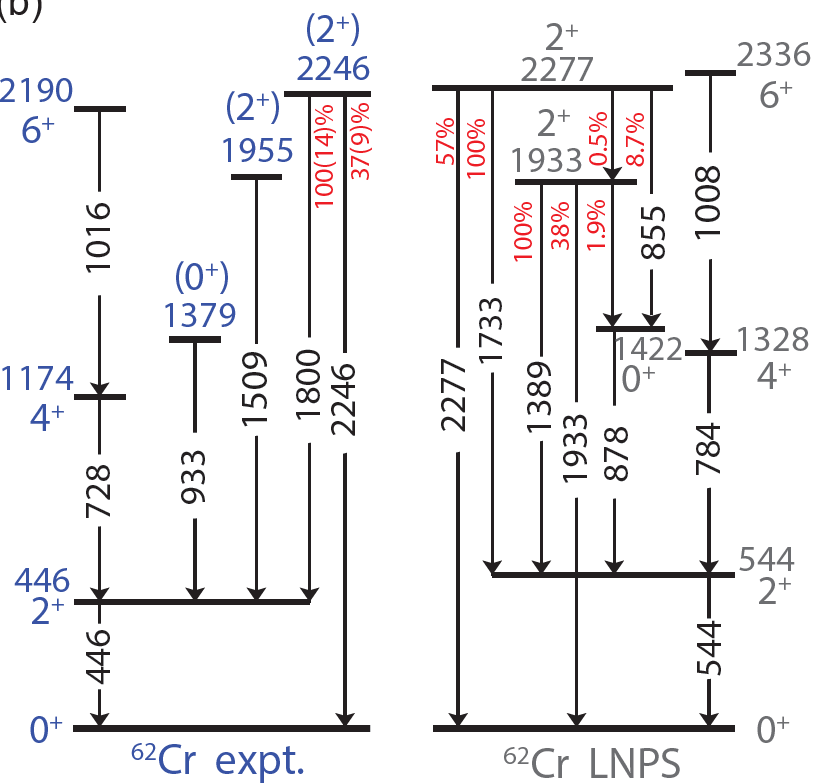 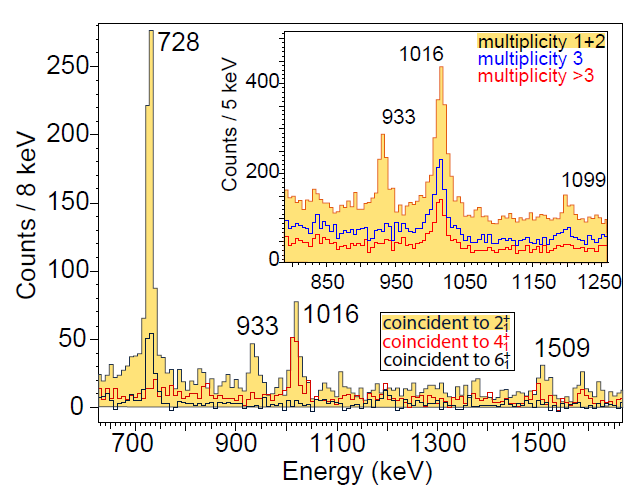 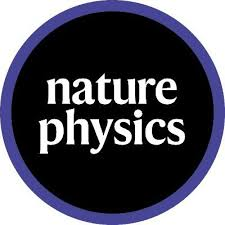 A. Gade et al., Nature Physics (2024)
B. Sherrill, INPC2025 WG9
8
First Measurements On The Path to Using Molecules That Contain Heavy Rare Isotopes Have Begun
229,232Th, 229,232ThO, and 229,232ThF beams are isotopes of interest for beyond-standard-model studies
MIT-led PAC-recommended laser spectroscopy experiments with RISE/BECOLA facility started
Rotational and hyperfine structure of the molecules 229,232ThO and 229,232ThF for future studies of symmetry-violating nuclear properties 
FRIB’s nuclear chemistry group synthesized suitable Th compound with for use in batch mode ion source  – Th, ThO, ThF delivery confirmed
Longer term: Isotope harvesting will provide research quantities of Th and other candidate isotopes that the batch mode ion source can provided for a range of fundamental symmetry studies
Various efforts in exploratory stages, aspiring different radioactive molecules and trapping approaches from ranging from Penning traps to capturing candidate nuclei in a solid noble-gas matrix. 
Engaged community is scientifically very diverse and skills needed straddle nuclear physics, AMO, radiochemistry, computational quantum chemistry, nuclear many-body theory …
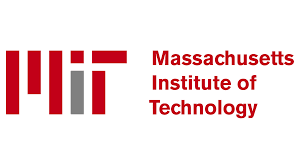 Garcia Ruiz Lab
Mass separator scan after the batch-mode ion source for different oven temperature
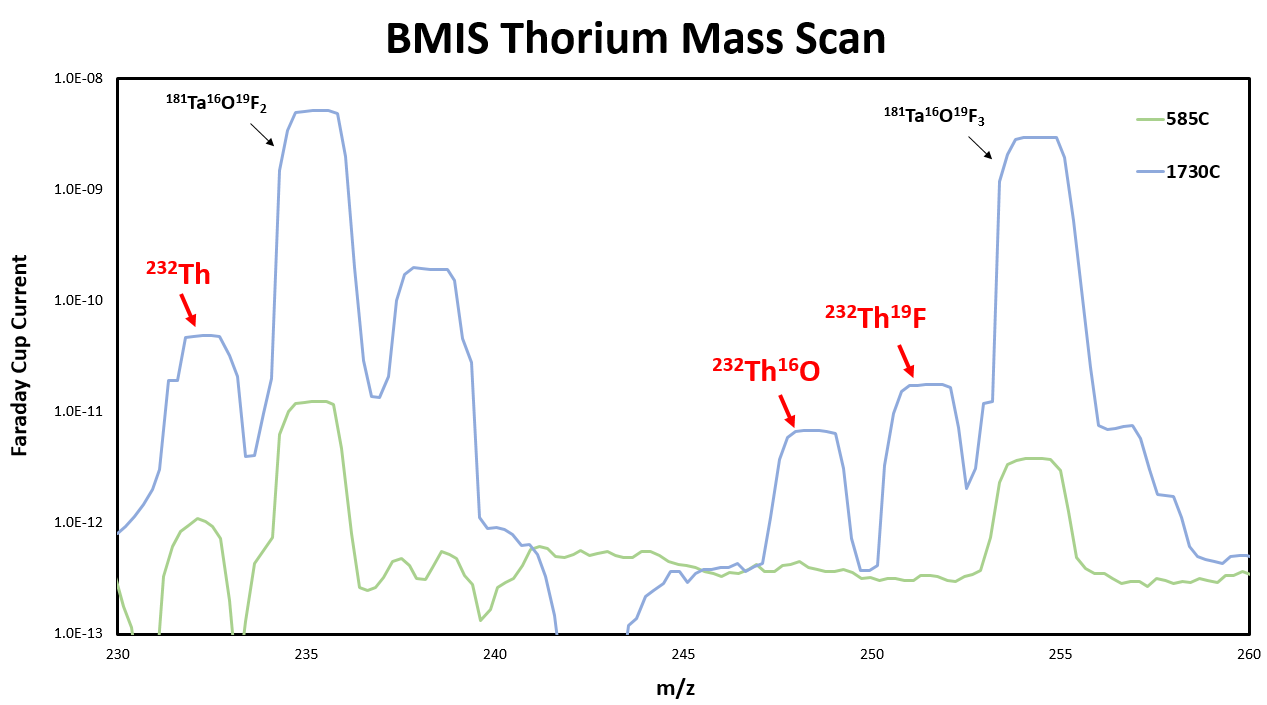 B. Sherrill, INPC2025 WG9
9
FRIB Improvements Build of Operational Experience
6 Epochs defined in the process to reach full power – do not correspond to years
Epoch transitions are based on experience and hardware upgrades to address issues
We are currently operating in Epoch 2 at 20 kW
New beams added; 28Si, 56Ni, 238U
2 new vaults added
Epoch 3 will begin in FY2026 with 30-50 kW
New beams, e.g., 208Pb added
New beam dump
Epoch 4 – 50 kW
Epoch 5 – 100 kW
Epoch 6 – 200 kW to 400 kW
B. Sherrill, INPC2025 WG9
, Slide 10
FRIB Major Equipment Upgrade – High Rigidity Spectrometer
New 8 Tm spectrometer for use with very neutron rich and high-energy beams
Multiple ion-optical modes optimize different experiments
Achromatic mode
Dispersion matching mode
Achromatic mode with intermediate beam image
HRS includes a High Transmission Beam Line (HTBL) and a Spectrometer (SPS)
HRS-HTBL under construction
SPS DOE Office of Project Assessment (OPA) Review in October
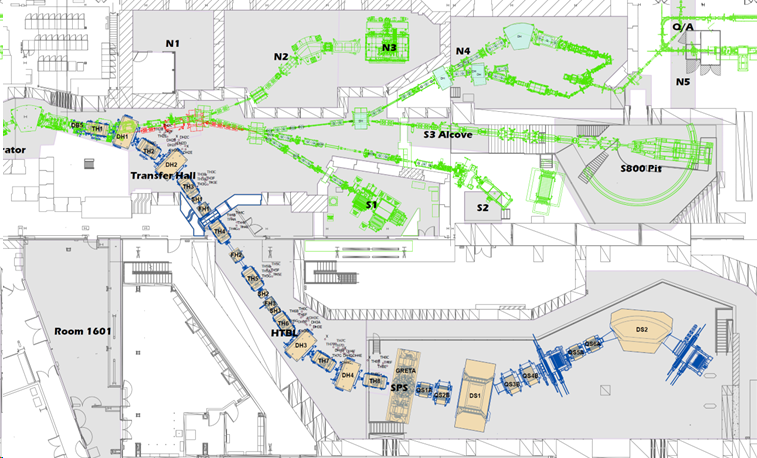 B. Sherrill, INPC2025 WG9
, Slide 11
FRIB400 – Upgrade to 400 MeV/u Primary Beam Energy for Uranium will Expand Science Reach
FRIB was designed to allow addition cryomodules (shown in blue) 
The upgrade would consist of 55 SC elliptical cavities (βOPT=0.65, 644 MHz) in 11 cryomodules at 17.5 MV/m accelerating field
Addition would allow at least 400 MeV/u for all beams at 400 kW
Installation could be in phases with minimal facility down time
Proposed but not funded
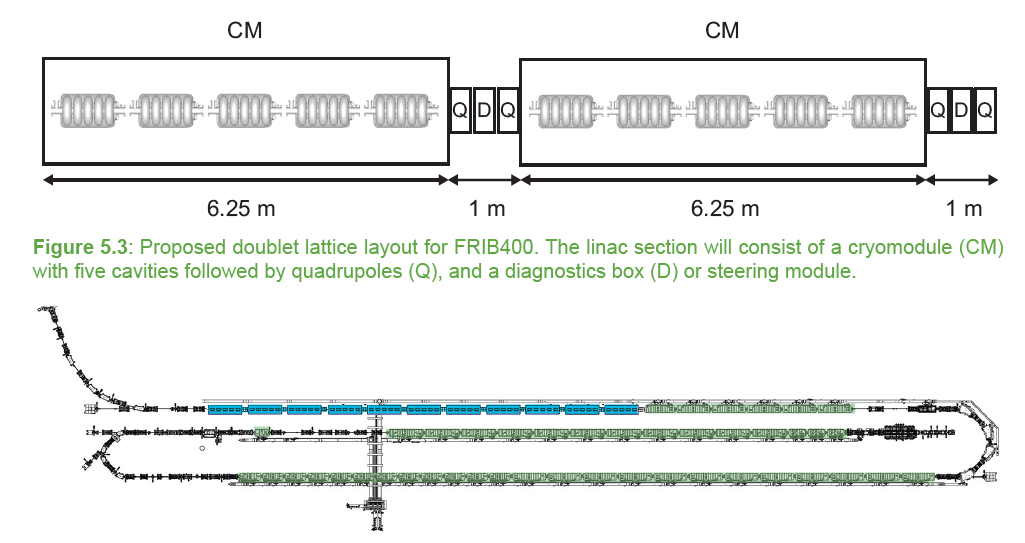 Space in the FRIB tunnel for the needed 11 cryomodules – lends itself to staged implementation
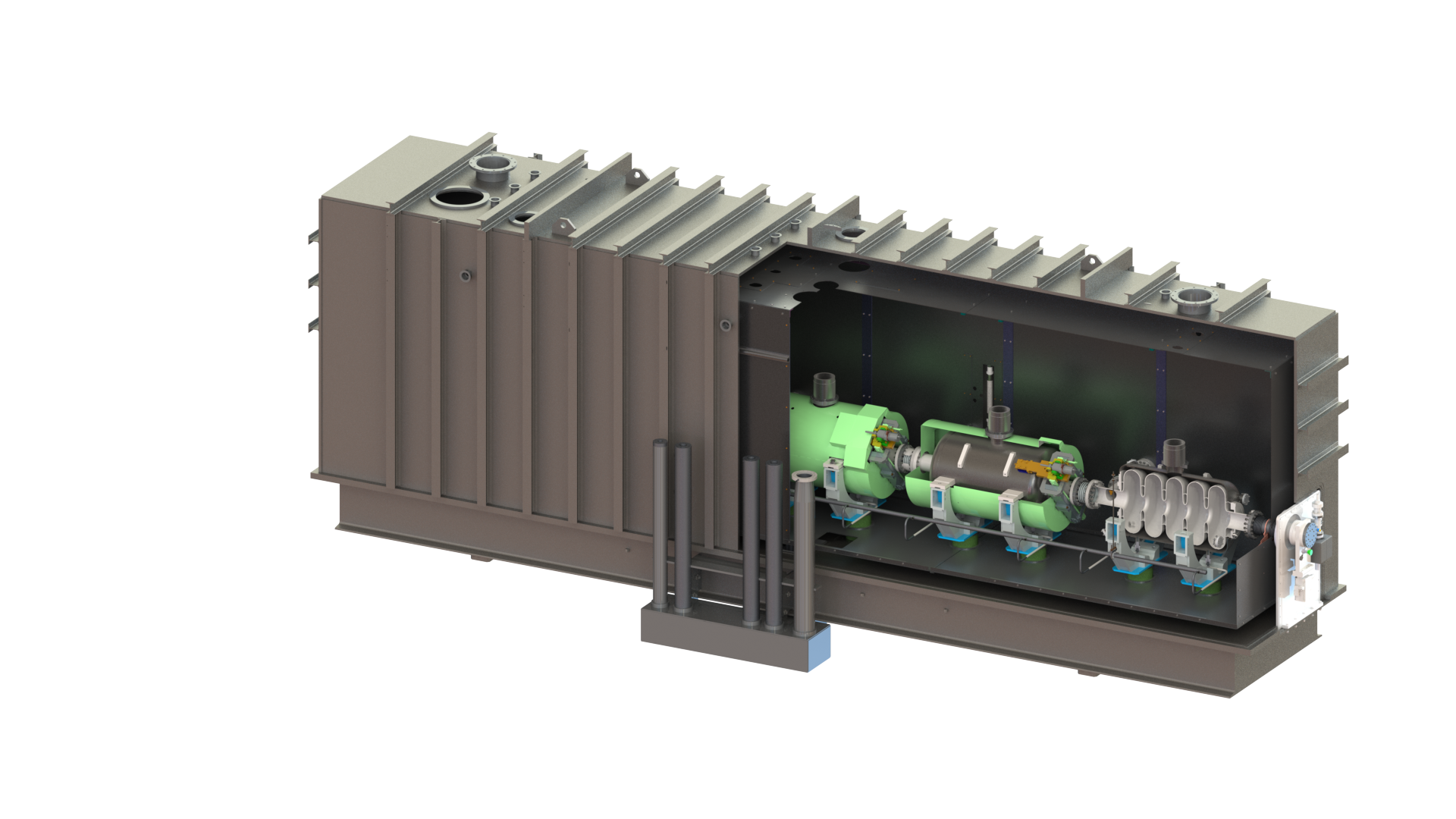 B. Sherrill, INPC2025 WG9
, Slide 12
R&D for FRIB400 is Progressing Well
P. Ostroumov et al.
Technology being demonstrated
High-Q is demonstrated with nitrogen doping and mid-T furnace baking
Fully-dressed cavity is ready for testing
Titanium He vessel
Combined tuner includes a stepper motor and piezo element
High power RF coupler is being developed
Two niobium cavities were tested multiple times and met specifications
The dressed cavity is being prepared for cold testing
Preparation for cold testing
Cavity in He vessel
Bare niobium cavity
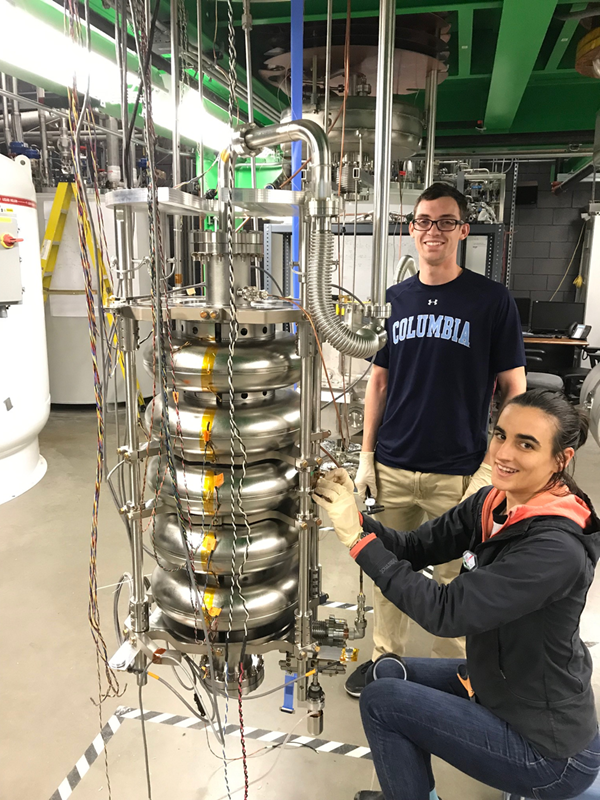 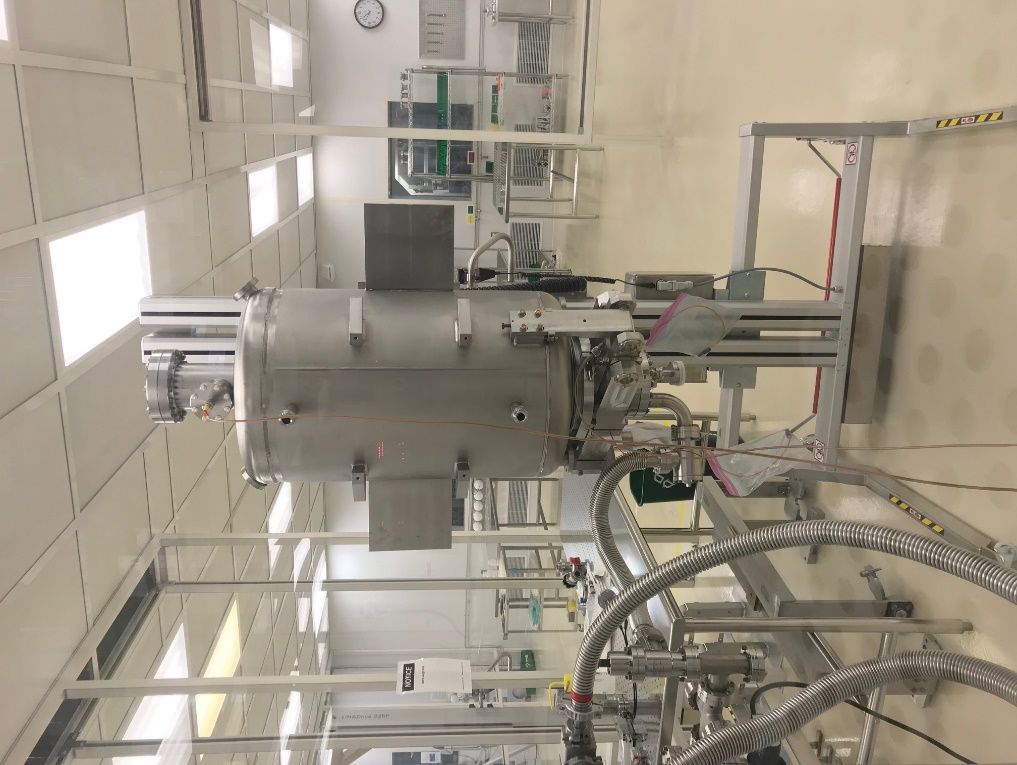 Cryomodule
B. Sherrill, INPC2025 WG9
, Slide 13
Summary
FRIB Overview – Facility for Rare Isotope Beams is a US Department of Energy User Facility open to scientists from around the world (one of 28 user facilities; other NP facilities RHIC, JLAB, ATLAS)
Our mission is to support scientific users
Summary of Secondary Beams Delivered
Summary of the First Three FRIB PACs
FRIB Users are Publishing Science Results in High-Impact Journals
FRIB Power Ramp Up and Equipment Upgrade Plans
Summary of the energy upgrade plans to 400 MeV/u, FRIB400
B. Sherrill, INPC2025 WG9
, Slide 14
FRIB and FRIB400 beam energies
B. Sherrill, INPC2025 WG9
, Slide 15
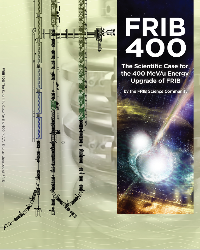 FRIB400 Would Expand Science Reach
www.frib.msu.edu
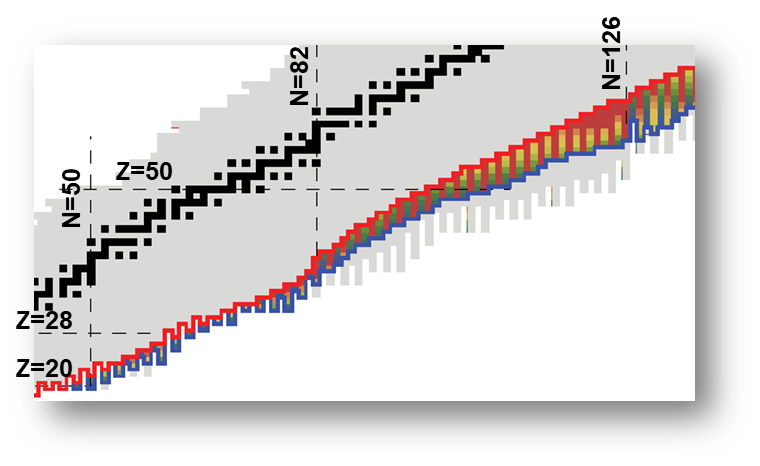 Major Science Themes:
Dense nuclear matter can be created and studied up to twice saturation density, relevant for neutron star modeling
Double the reach of FRIB along the neutron dripline from Z=30 to Z=60 into a region relevant for neutron-star crusts and to allow study of extreme, neutron-rich nuclei such as 70Ca 
The emergence of neutron-star mergers as a likely site of the r-process highlights the need to study the most neutron-rich isotopes. FRIB400 will significantly extend the study of these isotopes.
Nuclear reactions can be performed in an energy regime of optimum nuclear transparency, improving their interpretation by reaction theory.
FRIB400 will allow a kinematically-complete study of nuclear fission
FRIB400 will expand the scientific impact of harvested isotopes by increasing the available yield of many isotopes by factor 10
FRIB400 whitepaper: https://frib.msu.edu/_files/pdfs/frib400_final.pdf
FRIB400 might  allow reaching the dripline up to Z=60 (Z=30 for FRIB)
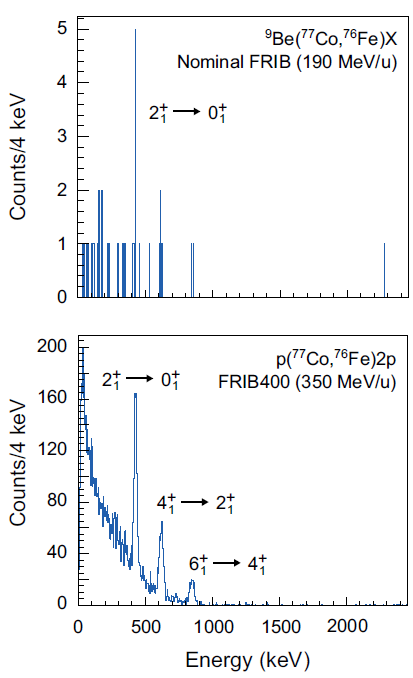 FRIB400 will allow -ray spectroscopy with GRETA@HRS in regions out of reach at FRIB
B. Sherrill, INPC2025 WG9
, Slide 16